Accounting 11/12Chapter 2.1
Assets
Definition:
	Things you own that have dollar value (Assets)

Examples?
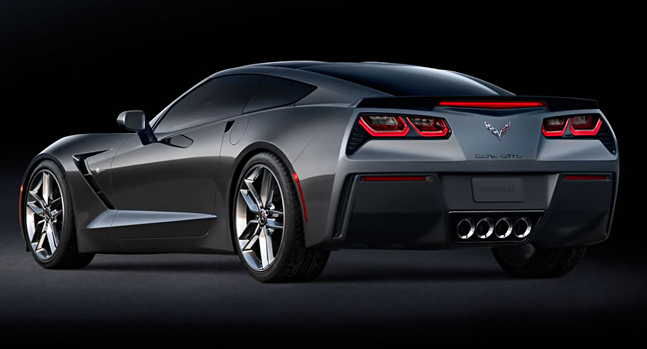 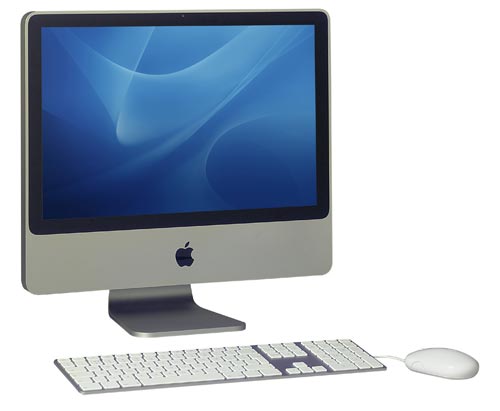 Liabilities
Definition:
	Your personal debts (Liabilities)

Examples?
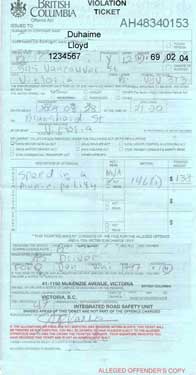 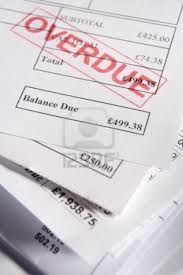 Owners Equity (Capital)
Definition:
	Difference between (Assets)-(Liabilities) = Owners Equity/Capital (Net Worth)

YOUR NET WORTH.....What are you worth? 

Simple calculation
The Fundamental Accounting Equation
The Fundamental Accounting Equation (Your Key to Accounting)
 
A-L = OE
OR
A = L + OE

Assets-Liabilities=Owners Equity(Capital)